HOW CONSUMERS ENGAGE WITH RETAIL BANKING MAIL
Kantar1 research says that banks must now look beyond the traditional products and services to maintain their future growth. Customers are expecting more from what their banks offer. To maintain their loyalty customers desire a more personalised experience with products and services that truly represent their lifestyles.
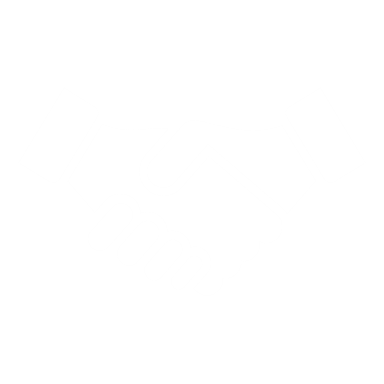 1Kantar:  CX+ UK Retail Banking Report 2019
78%
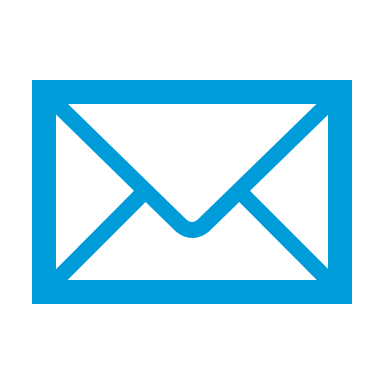 4.7
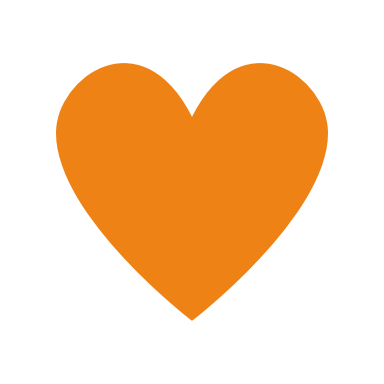 16%
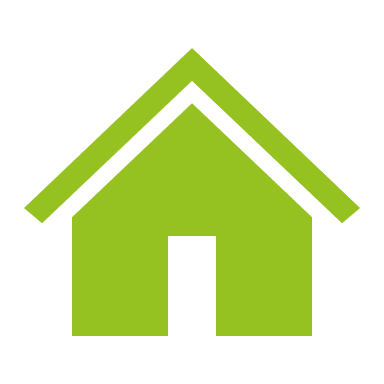 85%
WANT TO LEARN MORE
For the full insight on how people interact with retail banking messages, get in touch. We would be happy to come and share the full research with you.
YOUR LOGO GOES HERE
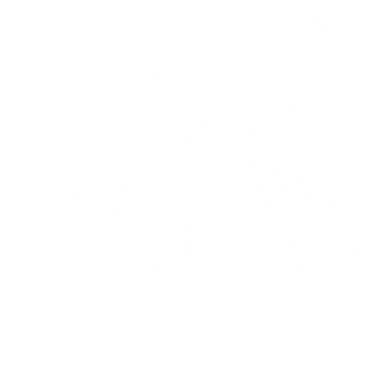 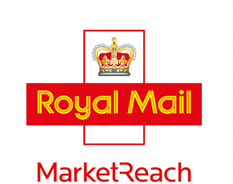 Insert your contact details here